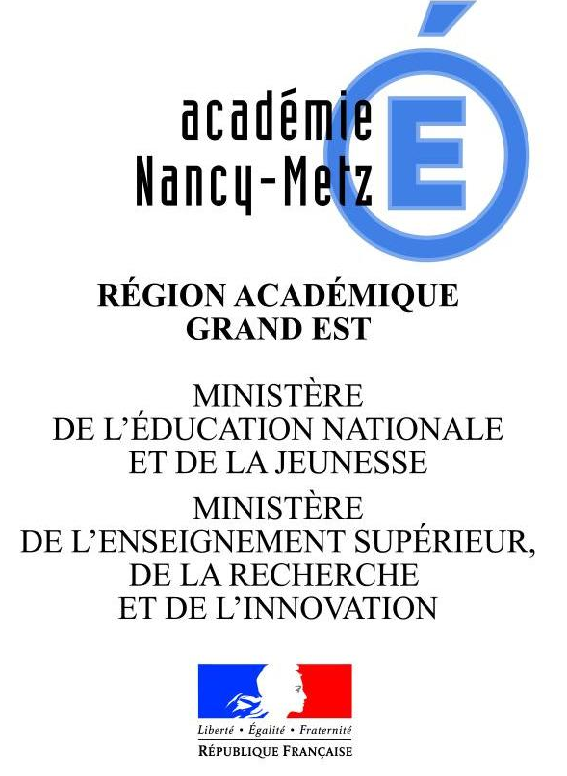 Séquence sur la 1ère guerre mondiale(niveau A2-B1)2018-2019
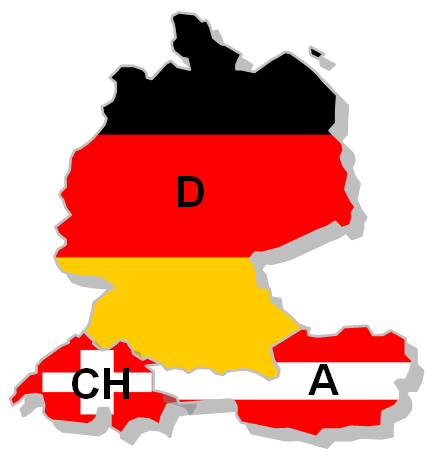 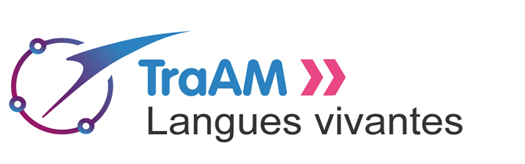 Maria Tissier
Origine du projet
Appel à projet pour les TraAM 2018-2019: Les TraAM permettront d’explorer comment le numérique permet de mettre l'entrée culturelle au cœur de l'enseignement des langues. L’enseignement des langues vivantes en cycle 3, cycle 4 et au lycée doit en effet contenir un ancrage culturel et éducatif important dans le but de faire de l’élève un véritable acteur social. (…) Les équipes engagées mettrons en place des activités innovantes et des outils pour proposer une réflexion sur les langues et leur fonctionnement et s'interrogeront également sur la place de l’interdisciplinarité et l’interculturalité face à cet objectif culturel.
Cette année, le 100e anniversaire de la fin de la 1ère  guerre mondiale aura eu lieu et il m’a semblé important de créer un projet autour de ce thème. Cette période n’est habituellement peu ou pas traitée en cours d’allemand, les élèves ont néanmoins des connaissances grâce au cours d’histoire. 
J’avais également envie d’aborder cette période avec les élèves afin de lutter contre une vision qui reste malgré tout stéréotypée de la guerre / des guerres, à savoir que les Allemands sont « les méchants » et les Français/Américains/Britanniques « les gentils », une image qui continue d’ailleurs à être véhiculée par de nombreux films. Nuancer davantage cette vision me paraît primordial pour contribuer à l’éducation citoyenne des élèves.
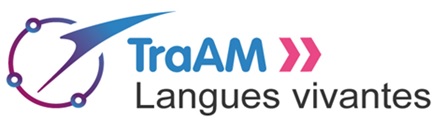 Description du projet
Un projet en allemand en collaboration avec une enseignante d’anglais sur la première guerre mondiale avec des secondes allemand LV2 d'un lycée 4.0 et des secondes européennes en anglais. L’objectif est de créer des Haïkus en allemand en s'inspirant des œuvres d'Otto Dix et de créer des Haïkus en anglais à partir de photographies, d’art et de peintures. Les outils utilisés seront Quizlet, Padlet, Kahoot!, Edpuzzle, et QuiZinière. Ce projet interlangues sur la 1ère  Guerre mondiale a mis en œuvre des compétences interculturelles avec un appui sur des connaissances développées grâce au programme d'histoire géographie.

Le projet a la problématique suivante :
Der 1. Weltkrieg: Der fremde Soldat – Feind oder Gleichgesinnter?
(La 1ère guerre mondiale : Le soldat du camps adverse – est-ce vraiment un ennemi ?)
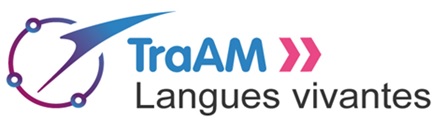 Objectifs
Objectifs linguistiques :
Objectifs lexicaux
Rebrassage : description d'image
Points nouveaux / majeurs : champ lexical de la guerre et des sentiments
Objectifs grammaticaux / fonctionnels
Rebrassage : savoir dater un événement, savoir donner son avis
Points nouveaux / majeurs : raconter un événement au prétérit
Objectifs phonologiques
En lien avec les activités langagières orales  Entrainement pour l'enregistrement de l'audioguide
Rythme, intonation, accent de phrase

=> Le besoin d’utiliser le nouveau lexique ainsi que les points de langue vus sera créé par des situations de communication réalistes.
Objectifs culturels et formatifs :
Programme culturel  (thématique, notion) :
Entrée culturelle : L'Art de vivre ensemble Notions : Mémoire, Sentiments d'appartenance
Axes concernés dans les nouveaux programmes : 
axe 4 (Représentation de soi et rapport à autrui)
axe 6 (La création et le rapport aux arts)
axe 8 (Le passé dans le présent)

=> Aborder des thèmes du programme en faisant évoluer les problématiques à partir de plusieurs points de vue différents, afin de créer une distance qui permet de former intellectuellement.

Capacités et attitudes : 
Savoir travailler en binôme, savoir s'organiser dans son travail, savoir prendre du recul par rapport aux idées préconçues.
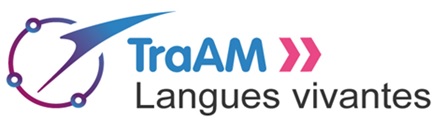 Activités langagières
Compréhension de l’oral : (A2-B1)
Peut suivre un exposé, si la présentation est simple et bien structurée. 
	=> Vidéo "simpleshow erklärt" sur la 1ère guerre mondiale

Compréhension de l’écrit : (A2-B1)
Sait localiser une des informations dans les différentes parties d'un texte long. 
	=> Texte sur l'événement déclencheur de la 1ère guerre mondiale
 
Prise de parole en continu : (A2-B1)
Sait exprimer ses sentiments.
Sait décrire et interpréter un tableau.
	=> Audioguide sur les œuvres d'Otto Dix

Expression écrite: (A2/B1)
Sait rendre compte d'un événement dans le passé 
Sait décrire ses sentiments.
	=> Ecrire une lettre pour parler de l'attentat de Sarajevo.
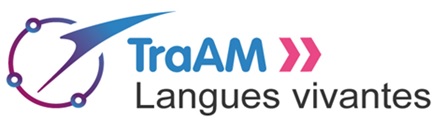 Outils et ressources numériques utilisés
Quizlet (pour la mémorisation du lexique)
Padlet (pour la publication des Haïkus)
Edpuzzle (pour la compréhension de l'oral guidée)
QuiZinière (pour la création de l'audioguide)
Kahoot (réalisation d'un quiz par les élèves sur le thème de la 1ère guerre mondiale)
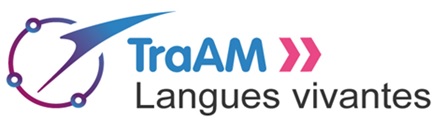 Plus-values de ce projet
Des activités variées qui suscitent l’intérêt des élèves
Des tâches qui font appel à la créativité et au savoir-être des élèves
Des outils numériques qui permettent de dynamiser le cours
Une motivation et une implication accrues des élèves grâce aux tâches pour les quelles ils sont évalués par des pairs
Développement de l'autonomie des élèves 
Un rebrassage de leurs connaissances en histoire tout en apportant une vision plus nuancée
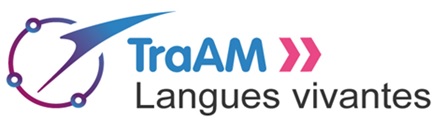 Freins à la réalisation du projet / Points à améliorer
Etant en lycée 4.0, pas de freins techniques. – Il faut cependant veiller à ce que les élèves pensent à apporter le matériel (ordinateur, écouteurs).
Quelques difficultés de connexion lors du visionnage de la publicité avec Edpuzzle. Un échelonnement des connexions des élèves s'est imposé. Pour éviter ce soucis, ce travail peut également être donné à faire à la maison.
Penser à créer un groupe dans l’ENT afin de pouvoir partager facilement des documents avec les élèves.
Veiller à une bonne gestion du temps. La séquence ne doit pas s’éterniser.
La protection des données de nos élèves doit être une priorité. Cela complique néanmoins parfois l’utilisation des outils numériques.
Le travail en collaboration avec une collègue d’anglais d’un autre lycée s’est voulu plus ambitieux au départ, mais les contraintes d’emploi du temps, de planning ont fait que ce travail interlangue est resté très modeste.

A améliorer : déséquilibre entre les tâches intermédiaires (lettre, audioguide) et la tâche finale (Haïkus) qui ne reprend d’ailleurs pas tous les points abordés dans la séquence. Mais au plan culturel, permet de mettre l’accent sur la décentration et l’empathie.
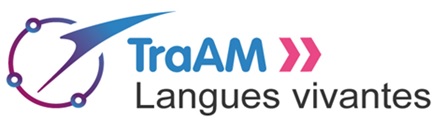 Conduite de la séquence 1/4
1) Après avoir annoncé le thème de la séquence, les élèves, en petits groupes, devaient donner une dizaine de mots (en français) qui leur semblaient indispensables pour traiter ce chapitre. Après une mise en commun, cette liste de lexique a été créée sur Quizlet et les élèves se sont entraînés pour mémoriser ces nouveaux mots. 
https://quizlet.com/_5f1r67

2) A l’issu de ce temps de mémorisation, un « brainstorming » sur les faits et dates de la 1ère guerre mondiale a permis aux élèves de se remémorer leurs connaissances de collège et de réutiliser tout de suite le nouveau lexique. 
	Au lieu de compléter/ corriger en plénière, les élèves avaient ensuite pour tâche de regarder en binôme la vidéo « Simpleshow erklärt: Der erste Weltkrieg »  (https://www.youtube.com/watch?v=z0vrMKUatyM)  Cette vidéo a été mise à leur disposition sur l’ENT. Les élèves l’ont visionnée à leur rythme sur leurs ordinateurs (avec écouteurs).
Grâce à cette vidéo, les élèves ont pu vérifier et compléter notre trace écrite sur la 1ère guerre mondiale, puis une mise en commun a permis de valider le travail de compréhension.
En devoir à la maison, ils devaient rédiger le résumé de cette guerre en partant des traces écrites. Ce résumé était destiné aux élèves d’un autre lycée qui partaient de ce texte pour commencer leur séquence.
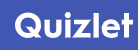 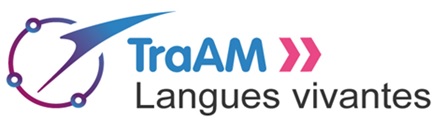 Conduite de la séquence 2/4
3) Dans un deuxième temps, nous nous sommes intéressés à l’événement déclencheur de la 1ère guerre mondiale : L’attentat de Sarajevo.
Pour cela, les élèves travaillaient en binôme sur un texte d’après le site suivant:
http://members.chello.at/~andrea59/weltkriegweb/flash/attentat1a.htm 
Ils devaient scinder le texte en plusieurs paragraphes et trouver des titres pour chacune de ces parties, ainsi que repérer toutes les informations sur l’attentat.
	Un travail sur le prétérit a suivi.

La première tâche intermédiaire fut la suivante : (expression écrite) un témoin de l’attentat raconte à un ami, dans une lettre, ce qui s’est passé.

De plus, chaque groupe devait inventer trois questions sur la 1ère guerre mondiale et proposer quatre réponses (une juste, 3 fausses). J’ai repris ces questions afin de créer un quiz sur Kahoot qui a constitué notre accroche au début de la séance suivante.
https://create.kahoot.it/share/der-1-weltkrieg/a1564120-9557-4d2a-99a6-2006b4a869d8
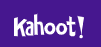 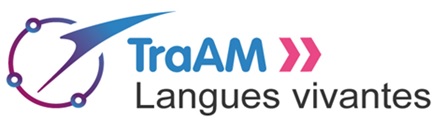 Conduite de la séquence 3/4
4) La prochaine étape consistait en une immersion plus personnelle dans la guerre vécue par les soldats. Pour cela, les élèves ont d’abord, grâce à un texte, complété une biographie sur Otto Dix (compréhension de l’écrit), puis nous avons étudié quelques-unes des ses œuvres ce qui a permis de revoir la description d’image et d’introduire le lexique sur les sentiments. Le but était évidemment également de montrer cette vision atroce de la guerre du point de vue d’un soldat allemand et d’imaginer le ressenti d’Otto Dix. 

La deuxième tâche intermédiaire consistait en la création d’un audioguide sur une des œuvres d’Otto Dix (Travail en binôme). – Description et interprétation.
Pour cela, les élèves devaient utiliser le site « Quizinière », sur lequel ils pouvaient télécharger l’œuvre choisie et s’enregistrer directement. (Prise de parole en continu).
Un travail sur la phonologie a été fait en amont.
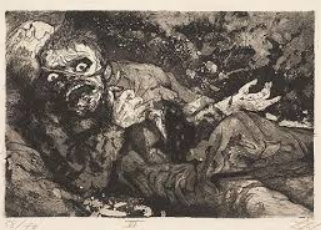 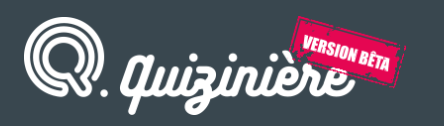 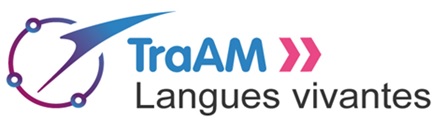 Conduite de la séquence 4/4
5) Le dernier document étudié en cours pour cette séquence fut la publicité à l’occasion de Noël 2014 de Sainsbury’s:  https://www.youtube.com/watch?v=NWF2JBb1bvM&t=9s
C’est publicité met en scène un événement de la 1ère guerre mondiale, pendant lequel les différents camps adverses faisaient une trêve le soir de Noël dans les tranchés. 
J’avais préparé cette vidéo grâce au site edpuzzle afin de guider la compréhension et la réflexion des élèves. Le lien avait été déposé dans l’ENT afin de permettre un visionnage individuel.

3e tâche intermédiaire : (expression orale dialoguée) imaginer un dialogue entre deux soldats de camps adverses pendant cette trêve – en tenant compte des problèmes de communication. Ils parlent de leur vécu et de leurs sentiments.
Les élèves ont joué la scène devant les autres. Cette tâche a également permis de travailler la compétence de la médiation. (deux élèves de deux pays différents + un élève qui jouait l’interprète).
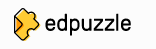 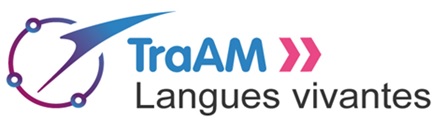 Tâche finale
Nous avons terminé avec l’écriture en binôme de Haïkus (petits poèmes japonais) en nous inspirant des œuvres d’Otto Dix. Les élèves ont publié leur poème sur padlet (lien mis à disposition dans l’ENT).
https://padlet.com/maria57/ruxzcfto1eam  
Les élèves de l’autre lycée ont voté pour le meilleur. 

Avantages : l’écriture des Haïkus a permis aux élèves de laisser libre-cours à leur créativité, tout en respectant un codex très précis (3 vers: 5 syllabes – 7 syllabes – 5 syllabes). La difficulté consistait donc à transmettre un message/ une émotion en quelques mots et à « jouer » avec le rythme de la langue et le nombre de syllabes. Cet exercice a également pousser les élèves à voir les souffrances des ces soldats sans s’attarder sur leur appartenance à tel ou tel camp.  
Inconvénients : cette activité, certes, très intéressante, néglige cependant, selon moi, certains critères pour être qualifiée de tâche finale à part entière. En effet, elle ne reprend pas tous les points culturels et linguistiques abordés dans le chapitre (informations sur la guerre, prétérit, …)

Je proposerais donc de faire cette activité au moment de la découverte des œuvres d’Otto Dix et d’utiliser la troisième tâche intermédiaire (interaction orale/médiation) comme tâche finale qui me semble plus complète.
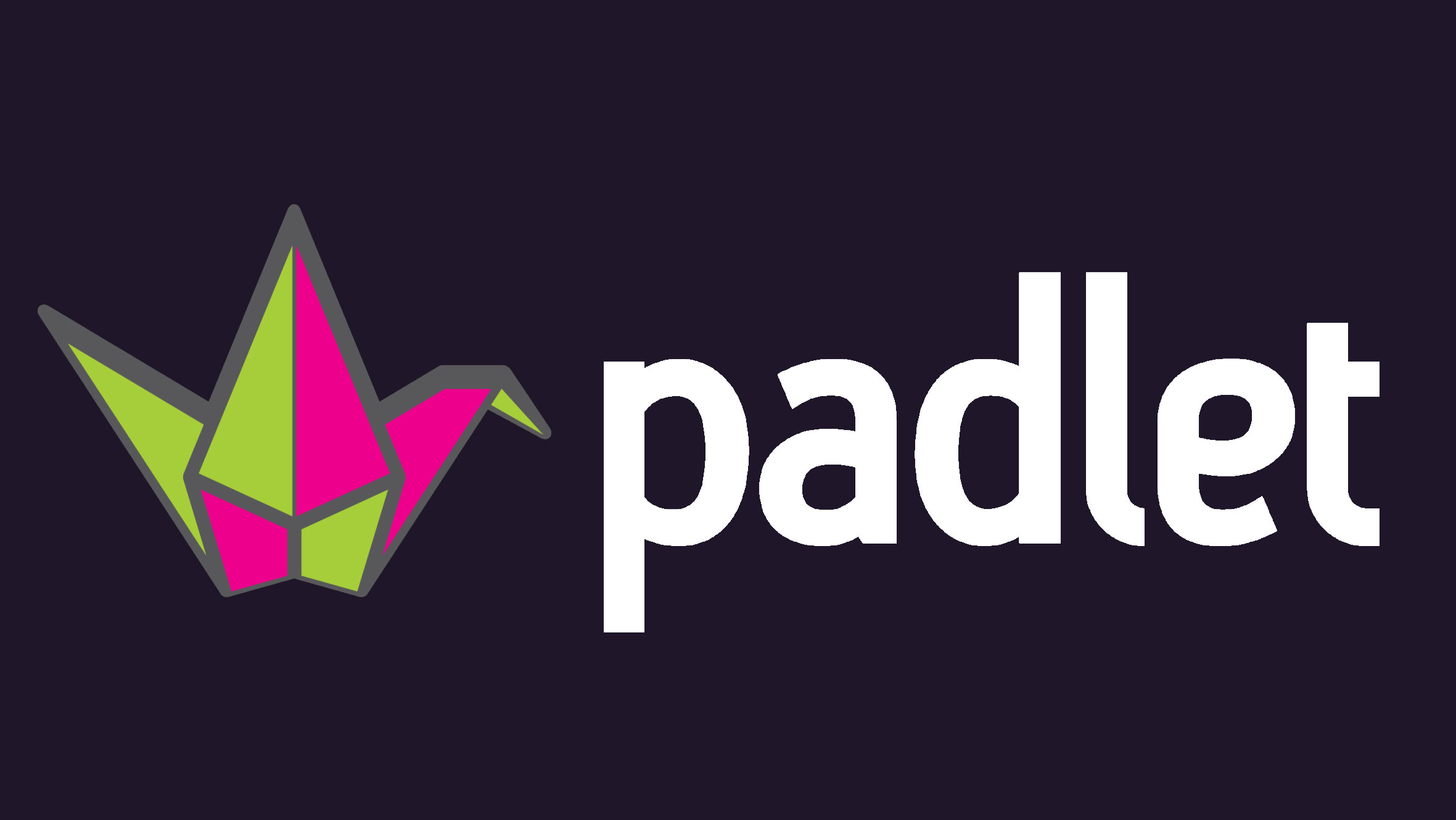 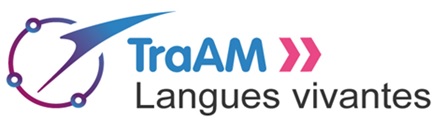 Evaluation
Evaluation formative et sommative qui a également donné lieu à évaluation et notation de l’expression orale, selon des critères communiqués à l’avance aux élèves. (audioguide)







Evaluation formative de l’expression écrite, qui a donné lieu à notation, selon des critères communiqués à l'avance et donc connus des élèves.  (lettre pour parler de l’attentat de Sarajevo)
Evaluation sommative de l’oral en interaction avec notation. Les critères étaient également connus. (dialogue entre deux soldats)
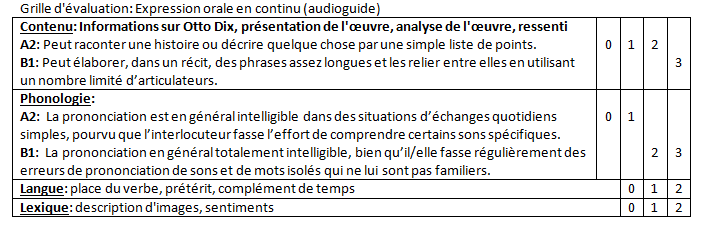 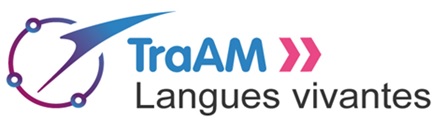 Bilan
Cette séquence a grandement suscité l’intérêt des élèves. Ils se sont énormément investis dans les différentes tâches et ont été fiers de présenter leurs travaux. 
Leur capacité de travailler en autonomie et en binôme ou petits groupes a également évolué de façon positive tout au long de cette séquence.
Ils ont été nombreux à exprimer leur étonnement face au comportement des soldats allemands qui avaient, finalement, les même peurs et préoccupations que les soldats des camps adverses. Cette séquence semble donc les avoir marqués et leur a permis de prendre du recul par rapport à une vision stéréotypée de la guerre.
La tâche finale (Haïku) n’en est pas vraiment une. Cette activité pourrait être intégrée à l’étape 3 sur Otto Dix.
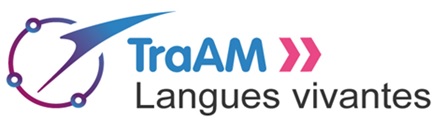